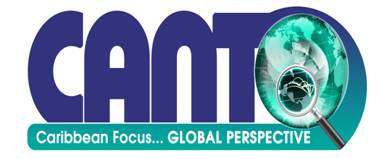 Corporate Social Responsibility Committee
Julian Wilkins
Chairman – CSR Committee 
August 2014
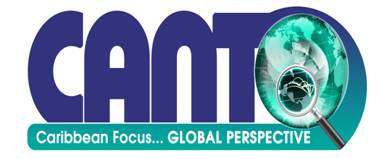 Team members
Core team members  
Carmen Ramlal (CANTO)
Jonelle Jones (Basel Convention Regional Centre for the Caribbean)
Wendy McDonald (Columbus Communications, Trinidad)
Vydia Bhagan (TSTT, Trinidad)
Gervon Abraham (TSTT, Trinidad)


XX Persons attended
2
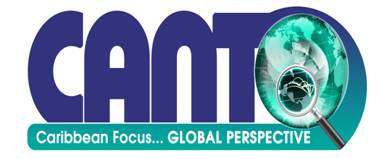 Terms of Reference for CSR Committee
Identifying and addressing CSR issues related to telecoms/ICT and trends globally and within the region;
Researching, identifying and promoting CSR best practices among the CANTO membership;
Highlighting existing and identifying prospective CSR projects in region;
Highlight people with disabilities and their limited access to telecom/ ICTs; identify best practices among CANTO members and in the region;
3
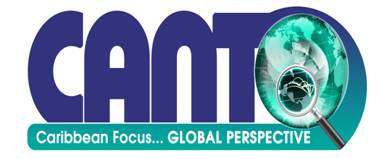 Activities over the last 6 months
Monthly conference calls and 2 face-to-face meetings
Great support from Jonelle Rene Jones – Basel Convention Regional Centre who is presenting on Tuesday – Management of E-Waste; 
Identifying best practice  focus on  quick wins: ES management handset disposal guide (paper); 
9th July draft paper submitted to the Board; 
Planning to circulate paper at the conference;
Jonelle will discuss the paper at her session on Tuesday
4
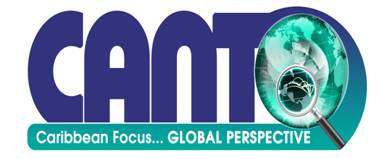 Activities for the next 6 months
More face to face and monthly conference calls
Next Step: promote the best practices paper for ES management of mobile handsets
Focus on people with disabilities and their limited access to telecoms/ICTs
Work with the Basel Convention Regional Centre to identify potential CSR projects
5
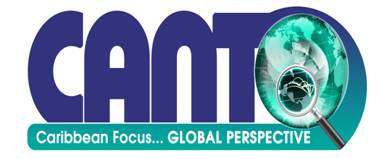 Corporate Social Responsibility Committee
Thank you for listening!
6